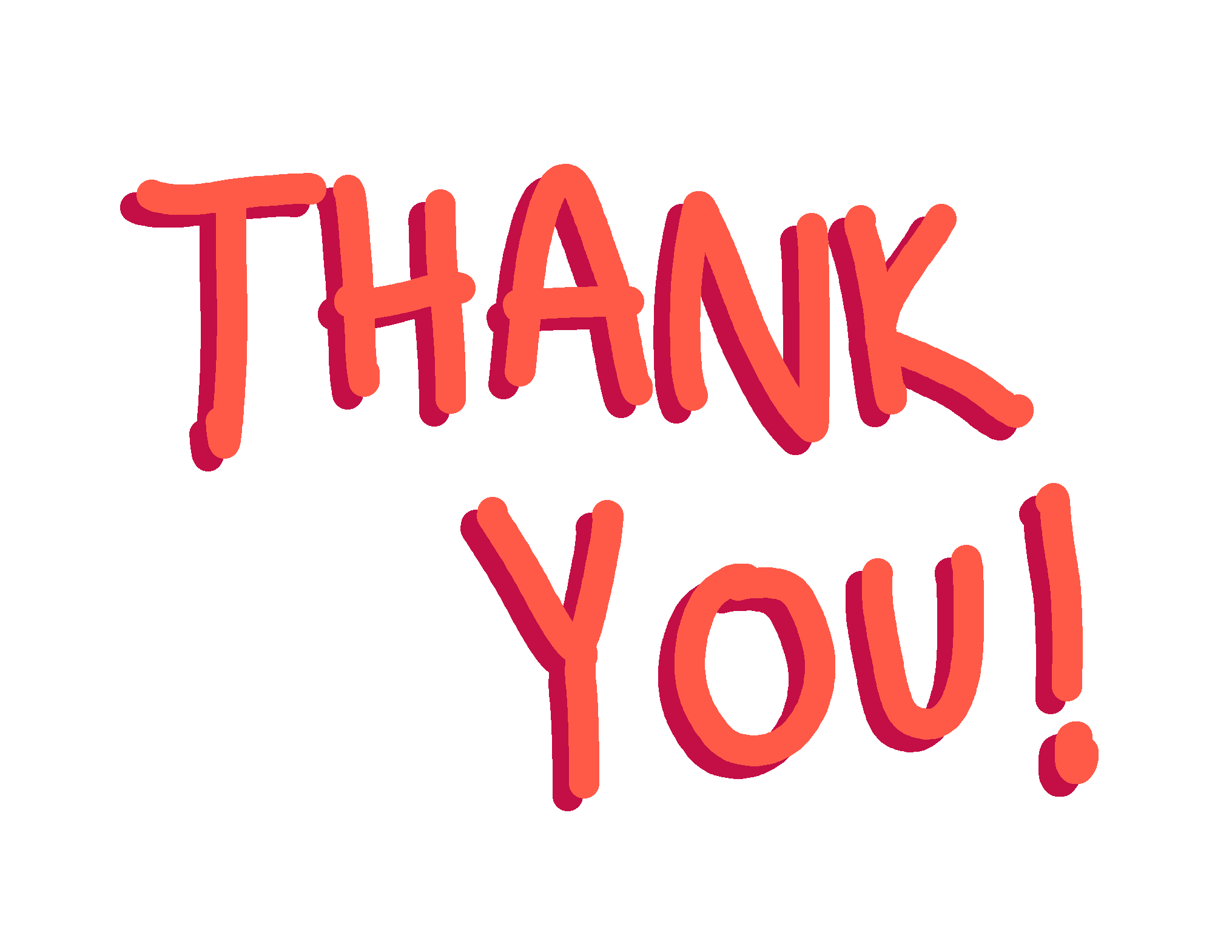 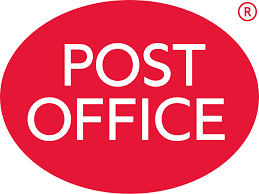 Rawtenstall Post Office have been a great help to our school, ensuring that all the learning packs are safely delivered to you. We would like to thank the staff at the Post Office for all their hard work by making them a “Thank you” card from all of us at Primet Primary School.
What we would like you to do:
Design the front of the card
Make sure the message is clear, remember we are saying, “Thank you for your help!”
Also include who we are, “Primet Primary School”
Once your design is finished please email a photo of your picture to, Missokeefe@primet.lancs.sch.uk
We will then transform your design into a card.